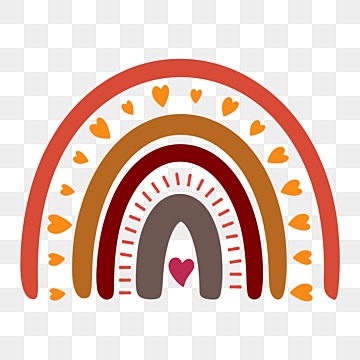 Meet Your New School Counselor-Mrs. Probst
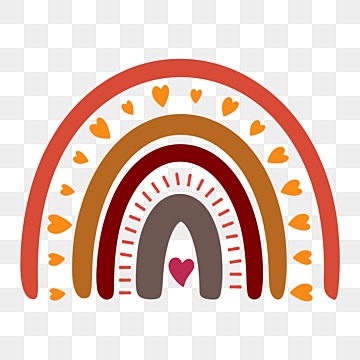 A little bit about me…
26th year as a school counselor 
College-Eastern Illinois University 
Family-married to Trent, I have 2 adult children and a grandson coming soon 
Interests: sports, especially the St. Louis Cardinals, reading, cooking, flower gardening, traveling and the beach
Student Services
Individual Student and 
Small Group Supports:
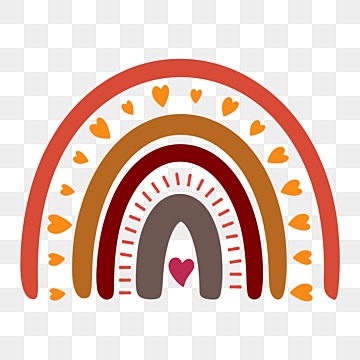 Anxiety and Stress Management			 Academic Success-study skillsTime management Motivation strategiesCollege and Careers Grief and loss Crisis Intervention Impulse Control Self-Esteem Relationships/Friends/Social Concerns Responsible Decision-Making Anger Management
Individual Student Planning
4 year plans 
Schedules 
Course selections 
Transcript reviews 
Career and Tech Education 
Post-secondary college and career exploration
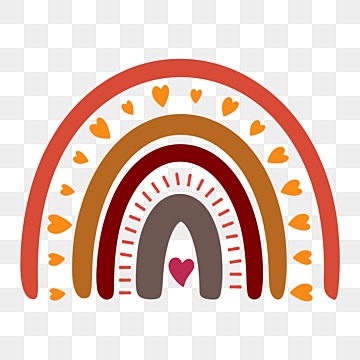 The counseling office is here to support families with academic, social-emotional or personal concerns about your student.
Family Support
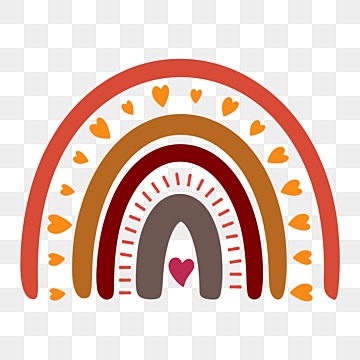 What is the referral process to be able to speak with Mrs. Probst?
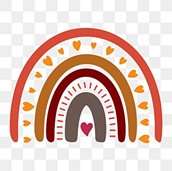 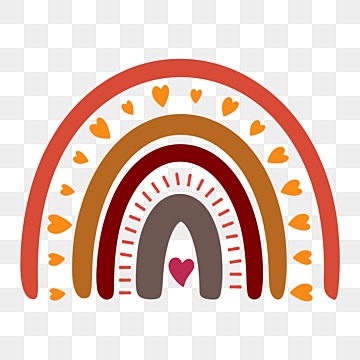 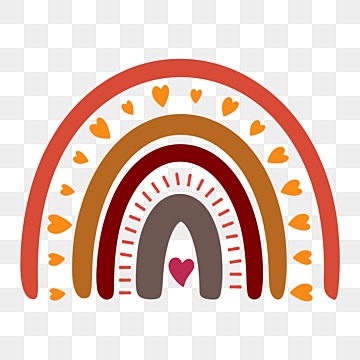 Student self-referral:
Ask for a pass to meet with Mrs. Probst during study hall or Flex period or ask your teacher for permission to come to my office.
Parent or guardian request:
Call or email Mrs. Probst to schedule an appointment.
Teacher or administration referral: 
Contact can be made via an in-person conversation, phone call or email.
#GOALS
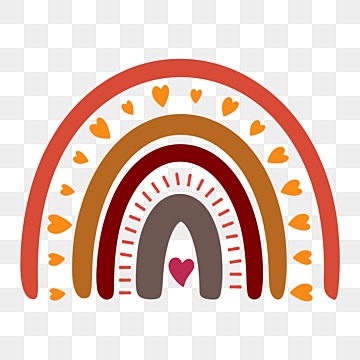 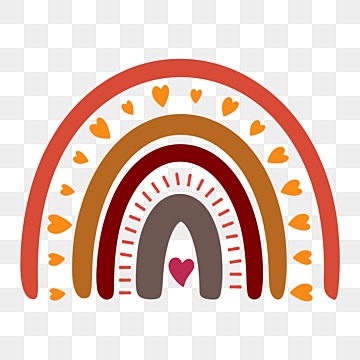 HELPING STUDENTS TO BE THE VERY BEST VERSIONS OF THEMSELVES!